Figure 4 Imported Assembly. Assembly WGS AVCP01 as represented in Chado.
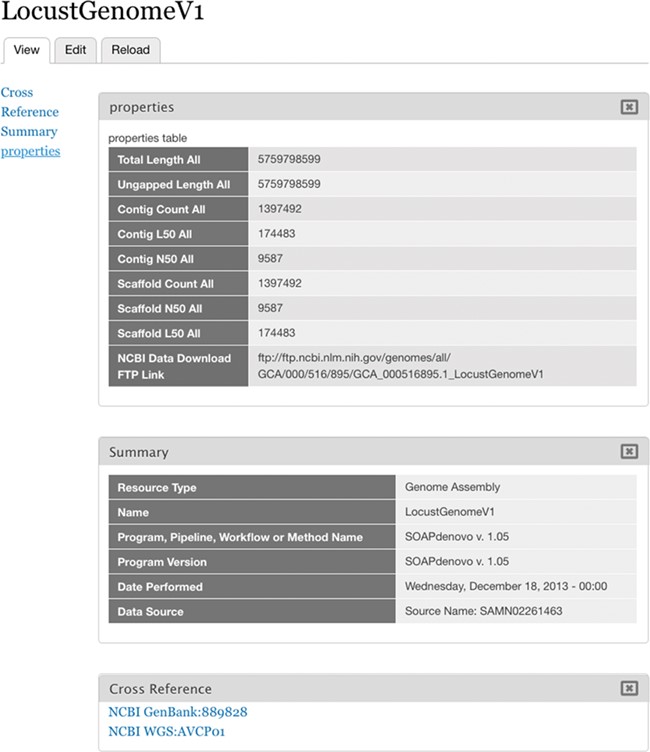 Database (Oxford), Volume 2020, , 2020, baz143, https://doi.org/10.1093/database/baz143
The content of this slide may be subject to copyright: please see the slide notes for details.
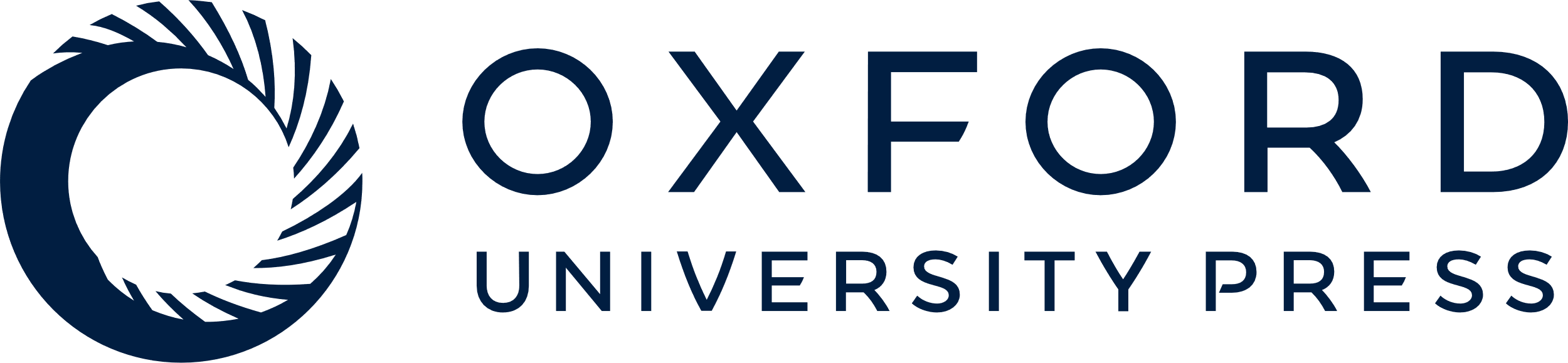 [Speaker Notes: Figure 4 Imported Assembly. Assembly WGS AVCP01 as represented in Chado.


Unless provided in the caption above, the following copyright applies to the content of this slide: Published by Oxford University Press 2020.This work is written by US Government employees and is in the public domain in the US.]